ТИПОВЫЕ ОШИБКИ ПРИ ПОДГОТОВКЕ СХЕМ РАСПОЛОЖЕНИЯ ЗЕМЕЛЬНЫХ УЧАСТКОВ НА КАДАСТРОВОМ ПЛАНЕ ТЕРРИТОРИИ
При подготовке схемы расположения земельного участка на бумажном носителе при отсутствии картографической основы в сведениях кадастрового плана территории графическая информация дополняется схематичным отображением границ территорий общего пользования, красных линий, а также местоположения объектов естественного или искусственного происхождения, облегчающих ориентирование на местности.
ПРЕДСТАВЛЕННЫЕ К ЗАЯВЛЕНИЮ СХЕМЫ НЕ СООТВЕТСТВУЮТ УКАЗАННОМУ ТРЕБОВАНИЮ
В приведенной Схеме отсутствует местоположение объектов естественного или искусственного происхождения, облегчающих ориентирование на местности
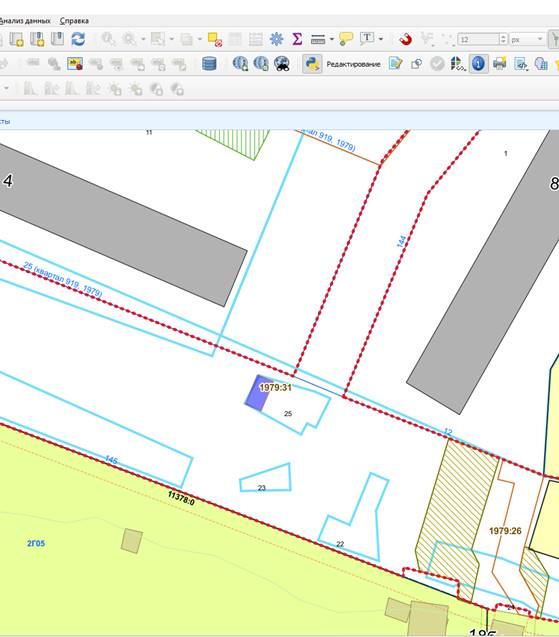 В представленной Схеме отсутствует схематичное отображение границ территорий общего пользования, красных линий
Законом «О гаражной амнистии» предусмотрено формирование земельных участков по фактическому пользованию
В приведенной Схеме земельный участок формируется не по фактическому пользованию
В приведенной Схеме земельный участок формируется не по фактическому пользования, также отсутствует местоположение объектов естественного или искусственного происхождения, облегчающих ориентирование на местности
Приказом Росреестра утверждена форма Схемы. Ситуационный план не предусмотрен. Проектная площадь образуемого земельного участка указывается с округлением до 1 квадратного метра
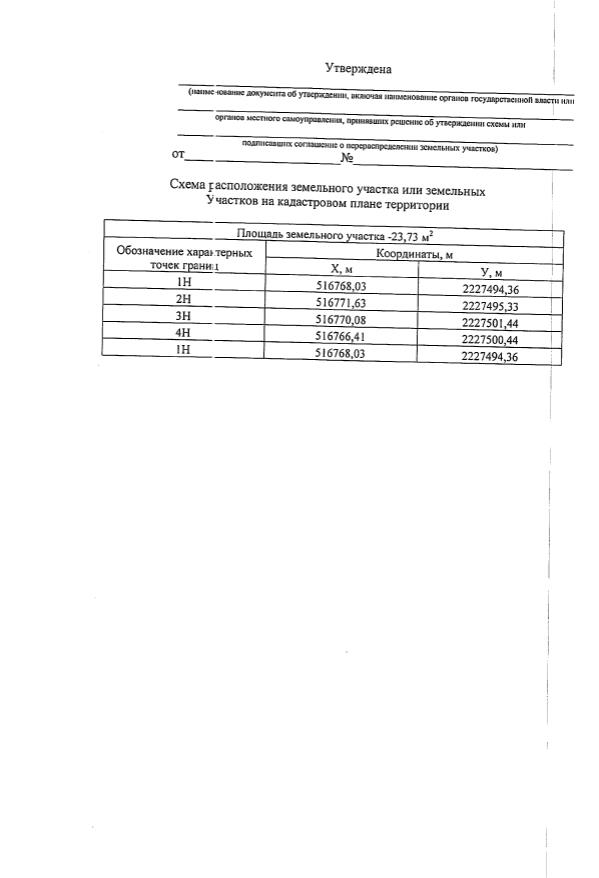 Согласно Схеме, а также представленным документам земельный участок площадью 30 кв. м образуется под гараж-бокс площадью 31,3 кв. м.Таким образом, Схема разработана без учета местоположения гаража-бокса (граница образуемого земельного участка пересекает гараж-бокс).
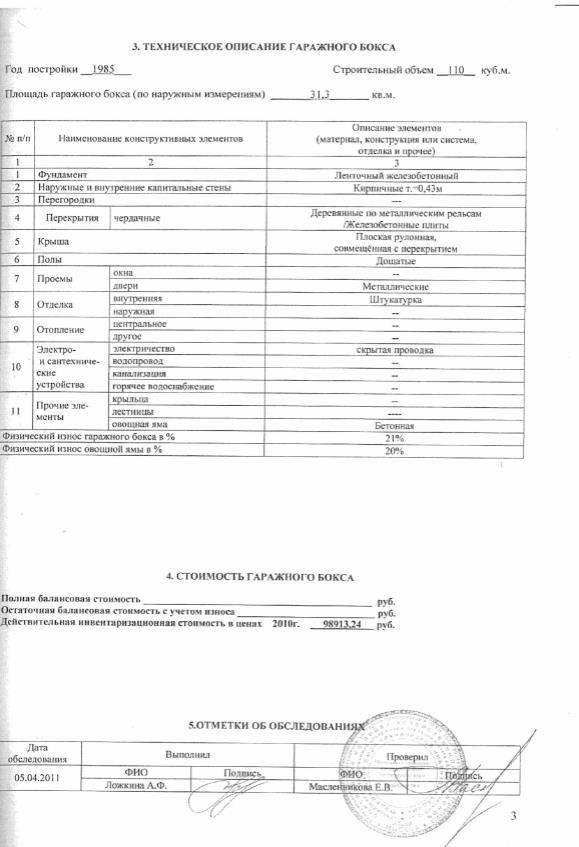 Схема расположения земельного участка подготавливается на основе сведений Единого государственного реестра недвижимости об определенной территории (кадастрового плана территории)
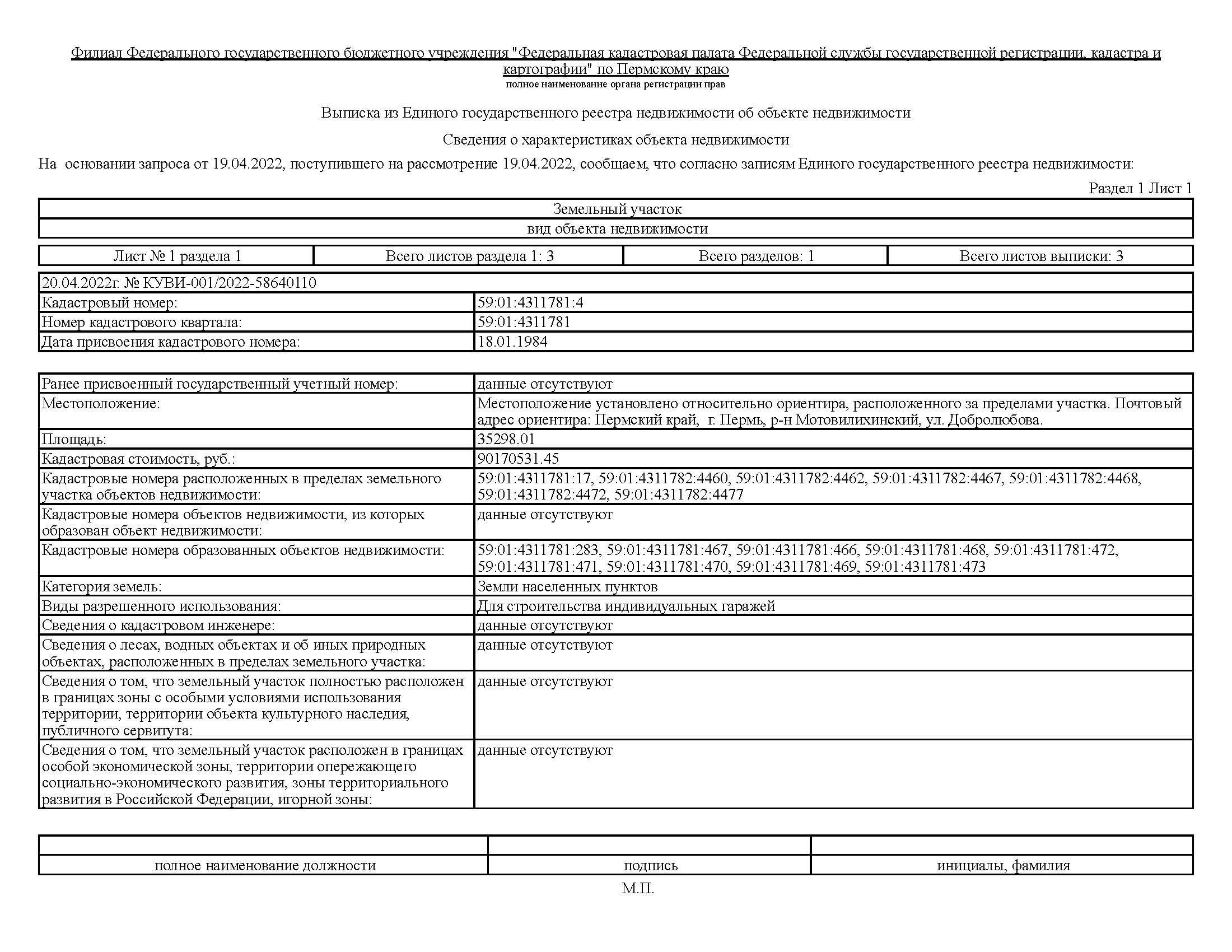 Согласно сведениям, содержащимся в Едином государственном реестре недвижимости, границы образуемого земельного участка, по представленным в Схеме координатам, не учитывают границы земельного участка с кадастровым номером 59:01:4311781:4